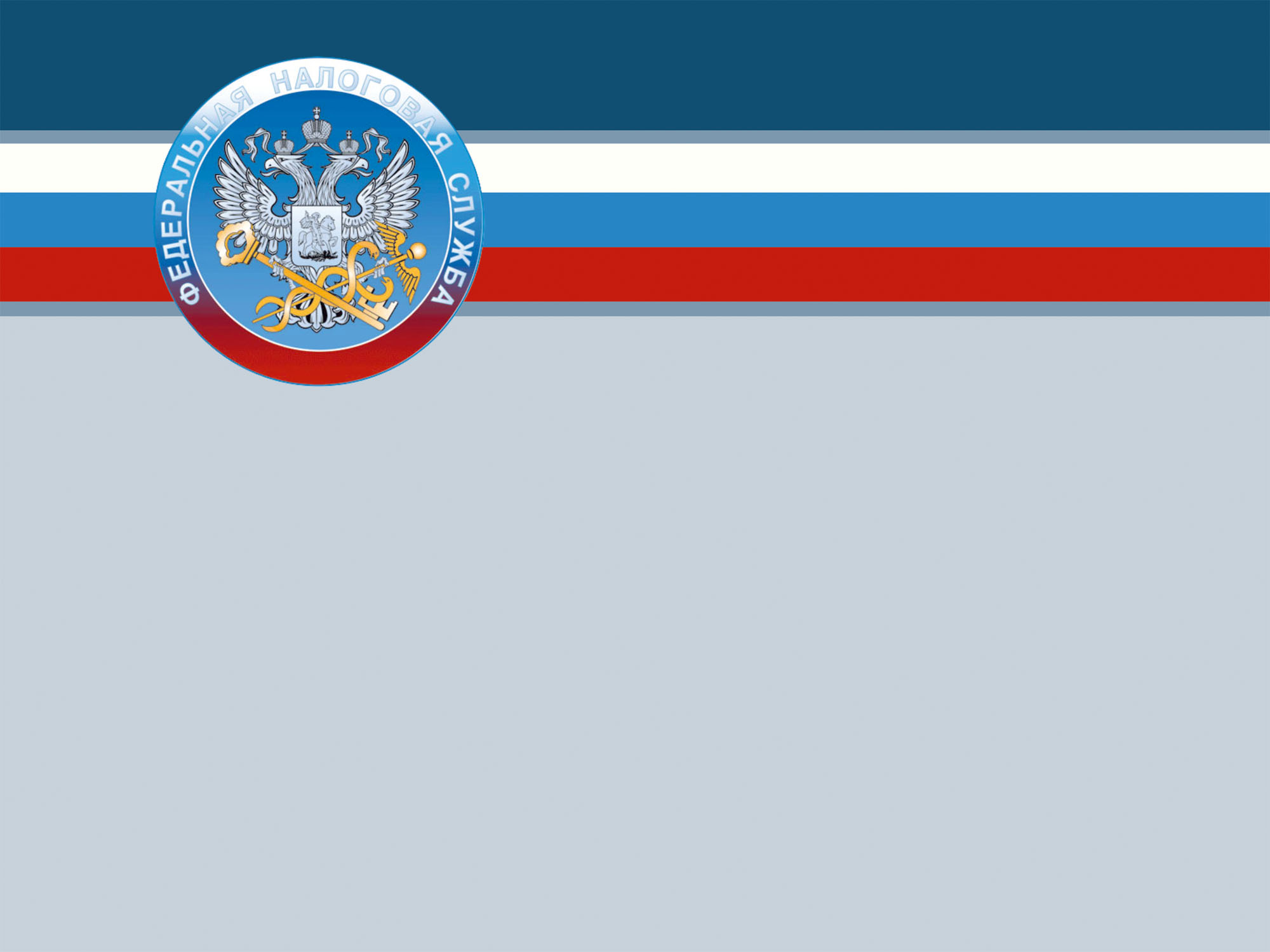 Межрегиональная инспекция ФНС России по крупнейшим налогоплательщикам №5
"Обзор отраслевой судебной арбитражной практики."










2019г.
0
Общая характеристика налогоплательщиков МИ ФНС № 5 по КН
Транснациональные компании, как следствие большое количество трансграничных сделок.
Предприятия добывающей отрасли, располагающие лицензиями на разработку месторождений твердых полезных ископаемых.
Наличие предприятий полного цикла (от добычи до готовой продукции).
Наличие больших имущественных комплексов, как следствие большие капитальные затраты.
1
"Неисполнение обязанности налогового агента в отношении сумм налога на доходы, полученных иностранными организациями от источников в РФ".
Налог: Налог на прибыль
Описание
Российской организацией заключены соглашения, условиями которых   предусмотрено   выполнение нерезидентом (взаимозависимым) работ, оказание услуг,  передача  информации и результатов  интеллектуальной  деятельности резидента. Данные операции облагаются на территории РФ нулевой ставкой. В ходе проведения анализа устанавливается, что вышеуказанная иностранная компания не является фактическим получателем дохода, а осуществляет посредническую функцию (кондуит) в отношении получаемого им дохода в интересах иного лица (выгодоприобретатель). В связи с чем следует переквалифицировать полученных доход, как "прочий доход иностранных компаний от источников в РФ", облагаемый, в соответствии с нормами НК РФ, по ставке 20%.
Положительная Арбитражная практика
Определение Судебной коллегии по экономическим спорам Верховного Суда РФ от 06.03.2018 N 304-КГ17-8961 по делу N А27-25564/2015 по иску АО «"СУЭК-Кузбасс"».
Определение Верховного Суда РФ от 25.12.2017 N 304-КГ17-17349 по делу N А27-20527/2015 по иску ООО «Краснобродский южный».
Постановление Арбитражного суда Московского округа от 05.04.2018 N Ф05-3523/2018 по делу N А40-73573/2017 по иску ООО "Аукционная компания "Союзпушнина"
Письмо ФНС России от 28.04.2018 №СА-4-9/8285 "О практике рассмотрения споров по применению концепции лица, имеющего фактическое право на доход (бенефициарного собственника).
Модельная конвенция об избежании двойного налогообложения и использовании компаний кондуитов (принята Советом ОЭСР 27.11.1986) и комментарии к ней.
2
"Неисполнение обязанности налогового агента в отношении сумм налога на доходы, полученных иностранными организациями от источников в РФ с доходов, распределенных в виде имущества организации.
".
Налог: Налог на прибыль
Описание
Налогоплательщик получал денежные средства от сделок по купле-продаже акций, перечисленных в безналичной форме в адрес иностранных компаний, резидентов Британских Виргинских Островов, транзитом через расчетные счета промежуточных компаний Британских Виргинских Островов и Республики Кипр.
При оценке действительного экономического смысла произведенных операций, суды определили объем прав и обязанностей налогоплательщика, исходя из подлинного экономического содержания соответствующей операции.
Положительная Арбитражная практика

Определение Верховного Суда РФ от 27.02.2018 N 305-КГ17-23648 по делу N А40-10532/2017 по иску ООО «Холдинговая горная компания».
3
"Применение нулевых ставок по сверхнормативным потерям. Неправомерное отражение всех потерь при добыче ПИ в последнем налоговом периоде года "
Налог: НДПИ
Описание
В соответствии со ст.341 НК РФ налоговым периодом по НДПИ признается календарный месяц. Согласно п.2 ст.343 НК РФ сумма налога исчисляется по итогам каждого налогового периода по каждому добытому полезному ископаемому, если ст. 343 НК РФ не установлен иной порядок исчисления налога.
В целях ежемесячного применения ставки 0% налогоплательщик должен вести ежемесячные измерения потерь. Возможность применения ставки 0% в части нормативных потерь поставлена законодателем в прямую зависимость от осуществления соответствующих замеров. Метод пропорционального распределения потерь по отношению к ежемесячному объему погашенных запасов противоречит гл. 26 НК РФ и сложившейся судебной арбитражной практике.
Положительная Арбитражная практика
Определение Верховного Суда РФ от 22.09.2017 N 305-КГ17-12733 по делу N А40-133431/2016, от 15.04.2019 N 305-КГ18-21986 по делу N А40-13789/18-20-728 по иску АО «Олкон».
Определение Верховного Суда РФ от 19.11.2018 № 305-КГ18-18086 по делу №А40-123382/2017, от 04.12.2018 N 305-КГ18-15816 по делу N А40-123049/2017 по иску АО «Карельский окатыш».
4
«Особенности формирования стоимости добытых полезных ископаемых. Формирование нормативов потерь по каждой выемочной единице."
Налог: НДПИ
Описание
 1. Налоговый кодекс предусматривает включение в состав прямых расходов именно тех расходов, которые "...связаны с производством товаров (выполнением работ, оказанием услуг)". К затратам на добычу относятся только те расходы, которые связаны с добычей полезных ископаемых в рамках технологических операций (процессов), предусмотренных техническим проектом разработки месторождения полезного ископаемого. 
2. Постановление Правительства РФ от 29.12.2001 N 921, а также ст. 23.2 Закона Российской Федерации «О недрах» предусматривает ведение налогоплательщиком измерения и учета фактических потерь по каждой выемочной единице в соответствии с утвержденными протоколами ЦКР-ТПИ Роснедр , а не в целом по месторождению.
Положительная Арбитражная практика
Определение Верховного Суда РФ от 01.11.2018 № 305-КГ18-17285 по делу №А40-79970/2017,от 26.02.2019 № 305-КГ18-26203 по делу №А40-87479/17-115-891  по иску АО «Комбинат КМАруда».
Определение ВАС РФ от 16.11.2012 N ВАС-14470/12 по делу N А27-9497/2011 по иску ОАО «Суэк-Кузбасс».
Решение АС г. Москвы по делу №А40-221558/18-140-5116 по иску АО «Олкон».
5
"Неверное определение  марки реализуемого угля"
Налог: НДПИ
Описание
 Неправомерная классификация марок угля в соответствии с положениями нового ГОСТа №25543-82. Организации присваивают углю марку "КСН кокс", который облагают по ставке 24 руб. за тонну. Согласно предыдущему ГОСТу, а также позиции налогового органа, марка данного угля К2 должна облагается по ставке 57 руб. за тонну. К спорному углю относится исключительно коксующийся уголь.
Положительная Арбитражная практика


Определение Верховного Суда РФ от 11.02.2019 N 304-КГ18-24898 по делу N А27-27208/2017 по иску ОАО «Угольная компания «Кузбассразрезуголь»
6
«Применение нулевого коэффициента территории добычи полезных ископаемых »
Налог: НДПИ
Описание
Коэффициент, характеризующий территорию добычи полезного ископаемого, применяется участником регионального инвестиционного проекта при соблюдении ряда условий и принимается равным 0. Льгота, предусмотренная ст. 284.3-1 НК РФ и дающая право организации на получение статуса участника РИП, введена ФЗ от 23.05.2016 № 144-ФЗ и применяется с 01.01.2017. Правовых оснований для применения данной льготы ранее указанной даты не имеется.
Положительная Арбитражная практика


Определение Верховного Суда РФ от 31.10.2018 N 305-КГ18-20514 по делу N А40-181766/2017 по иску АО «Покровский рудник»
7
Применения коэффициента, характеризующего способ добычи кондиционных руд черных металлов
Налог: НДПИ
Описание
Согласно подп. 1 п. 1 и п. 2 ст. 342.1 НК РФ коэффициент Кподз, равный 0,1 используется, если соблюдаются следующие условия:
полезные ископаемые добываются на участке недр, на котором балансовые запасы руд черных металлов для отработки подземным способом составляют 90 процентов всех балансовых запасов руд на этом участке. 
используется показатель балансовых запасов руд черных металлов, утвержденных в установленном порядке, определяемый как сумма запасов категорий A, B, C1 и C2 в соответствии с данными государственного баланса запасов полезных ископаемых на 1 января 2012 года;
- добычу кондиционных руд черных металлов на участке предполагается полностью завершить не позднее 1 января 2024 г. 
Правовых оснований для применения данной льготы при несоблюдении данных условий не имеется.
Положительная Арбитражная практика


Определение Верховного Суда РФ от 26.04.2018 N 305-КГ18-4140 по делу N А40-15359/17-140-146 по иску ОАО «Высокогорский горно-обогатительный комбинат»
8
"Отнесение объектов основных средств к линиям энергопередач".
Налог: Налог на имущество
Описание

Суды, основываясь на положениях Федерального закона от 26.03.2003 N 35-ФЗ "Об электроэнергетике", Постановления Правительства Российской Федерации от 30.09.2004 N 504, Приказа Минэнерго России от 13.01.2003 N 6, исходили из того, что законодатель связывает понятие "линия электропередачи" с процессом передачи электроэнергии от источника к потребителю. 
При определении возможности применения льготы по налогу на имущество организаций необходимо определить основное функциональное назначение оборудования, а именно направленность на передачу электроэнергии.
Положительная Арбитражная практика


Определение Верховного Суда РФ от 12.10.2018 № 307-КГ18-15756 по делу № А13-10261/2016 по иску МУП «Коммунальные системы».
Определение Верховного Суда РФ от 21.02.2018 N 305-КГ17-23005 по делу N А40-223089/2016 по иску ПАО "Новолипецкий металлургический комбинат"
Определение Верховного Суда РФ от 14.12.2018 № 305-КГ18-20630 по делу № А40-124324/2017 по иску АО "Сибирская энергетическая компания"
9